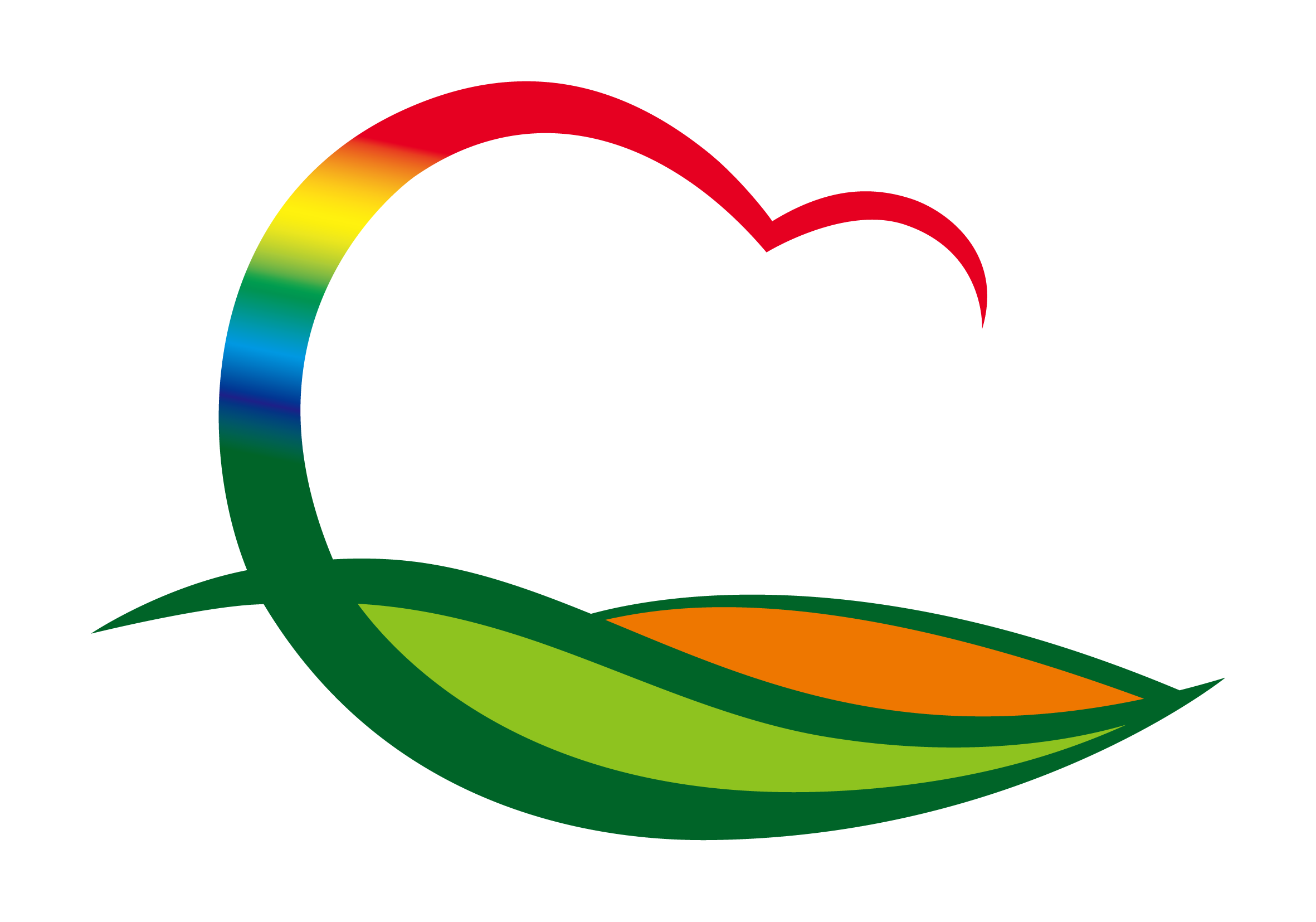 월간업무 추진계획
( 2023. 2. 1. ~ 2. 28.)
1. 영동군 제1기 정책자문단 위촉식
2. 16.(목) 10:30 / 와인터널 이벤트홀 / 영동군 정책자문단 20명 
위촉장 수여 및 정책 제언 등
2. 의원간담회
2. 2.(목) 10:00, 위원회회의실 / 2. 16.(목), 서면심의
영동군민 대상에 관한 조례 외 10건
3. 2023년 상반기 규제개혁 발굴 보고회 개최
2. 20.(월) 08:20 / 상황실 / 부군수 외 21명
자료 제출 기한 : 2. 10.(금)
4. 조례규칙심의회
2. 22.(수) 08:30 / 상황실
영동군민 대상에 관한 조례 일부개정조례안 외 9건
5. 2022년 기준 사업체조사 실시
기      간 : 2. 9.(수) ~ 3. 6.(일) 
조사대상 : 2021년 말 기준 종사자 1인 이상 관내 모든 사업체
조사항목 : 사업체명, 조직형태, 연간매출액 등 10개 항목